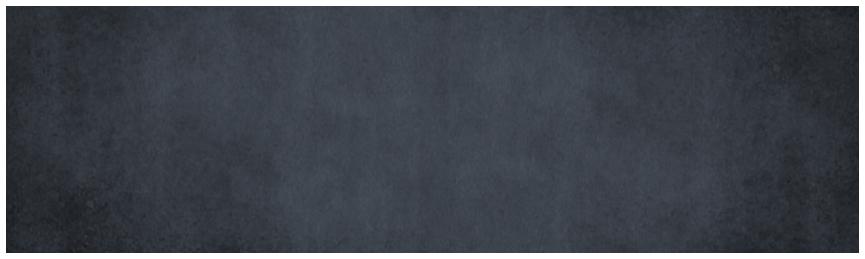 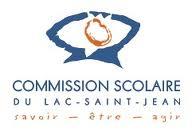 L’accompagnement en milieu de travail, la clé du succès !
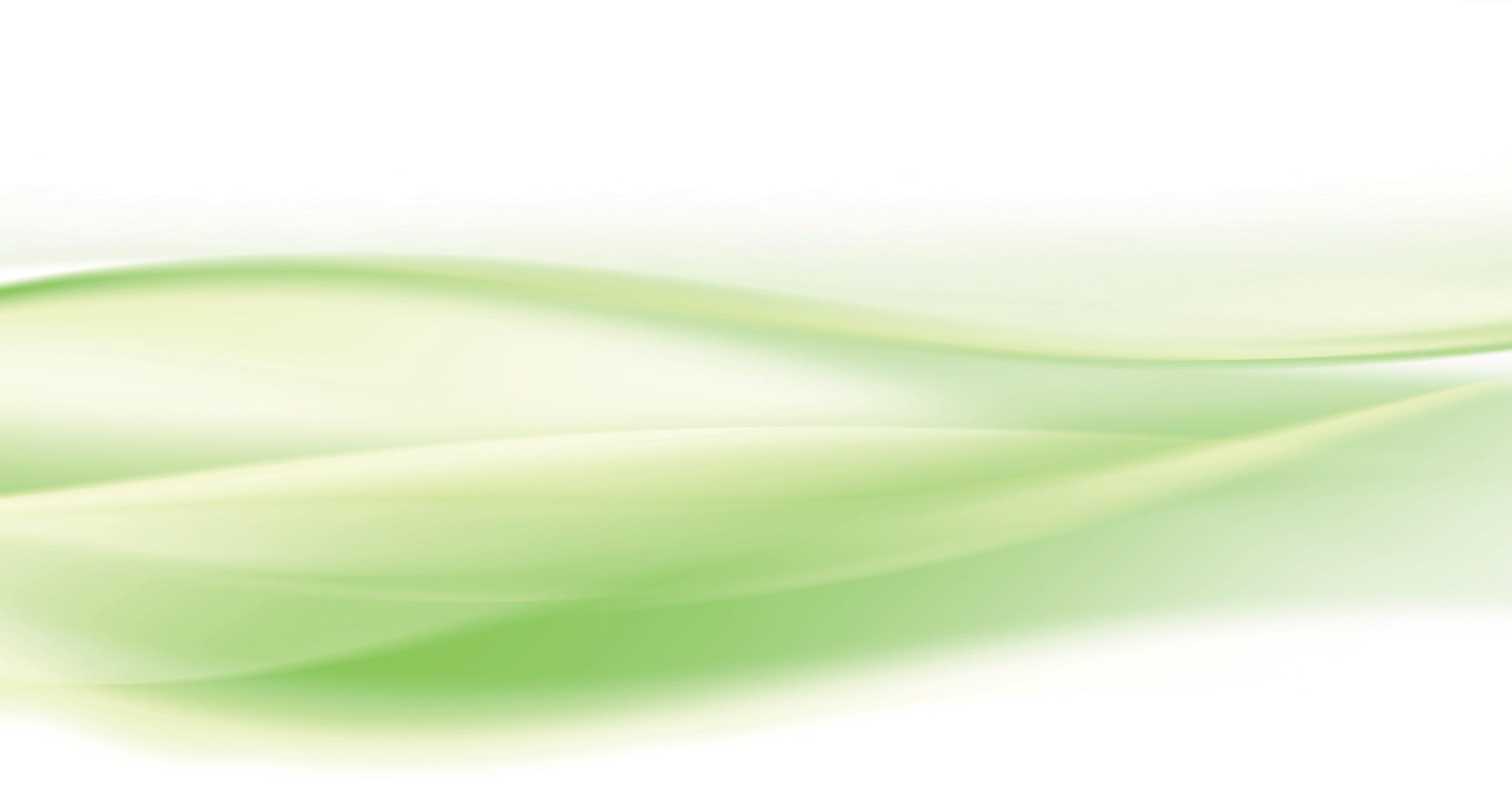 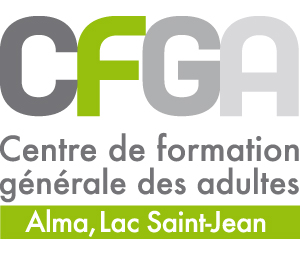 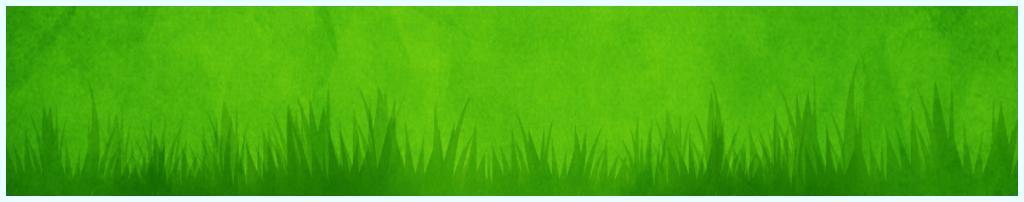 Mise à jour : Avril 2018
[Speaker Notes: ______________________________________________________________________
______________________________________________________________________
______________________________________________________________________
______________________________________________________________________
______________________________________________________________________
______________________________________________________________________
______________________________________________________________________
______________________________________________________________________
______________________________________________________________________
______________________________________________________________________
______________________________________________________________________
______________________________________________________________________
______________________________________________________________________
______________________________________________________________________]
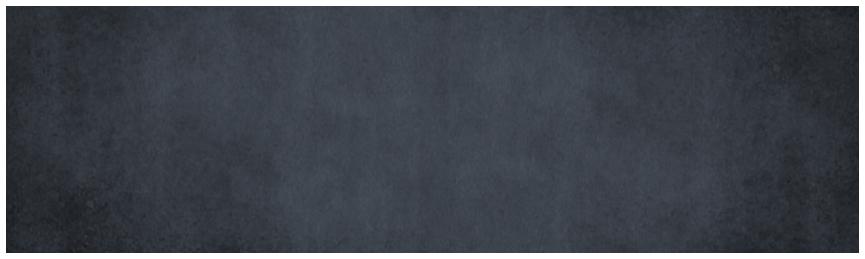 Portrait du CFGA d’Alma
653 ETP 2016-2017
[Speaker Notes: ______________________________________________________________________
______________________________________________________________________
______________________________________________________________________
______________________________________________________________________
______________________________________________________________________
______________________________________________________________________
______________________________________________________________________
______________________________________________________________________
______________________________________________________________________
______________________________________________________________________
______________________________________________________________________
______________________________________________________________________
______________________________________________________________________
______________________________________________________________________]
La Certification de formation à un métier semi-spécialisé (CFMS)
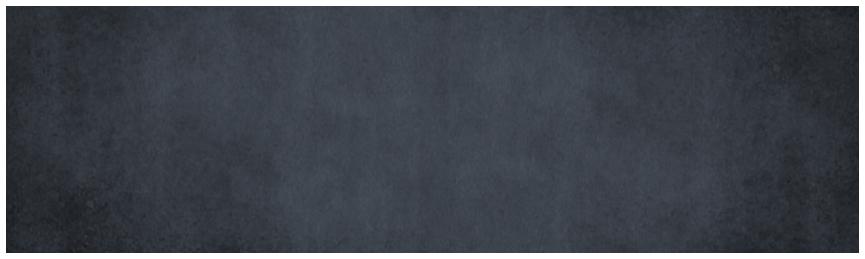 [Speaker Notes: ______________________________________________________________________
______________________________________________________________________
______________________________________________________________________
______________________________________________________________________
______________________________________________________________________
______________________________________________________________________
______________________________________________________________________
______________________________________________________________________
______________________________________________________________________
______________________________________________________________________
______________________________________________________________________
______________________________________________________________________
______________________________________________________________________
______________________________________________________________________]
Pavillon Damase-Boulanger
Pôle administratif

Formation de base commune
Formation de base diversifiée
Sciences / Histoire
Pavillon Goyer

Intégration sociale
Éducation populaire
Pavillon de formation en employabilité

Intégration socioprofessionnelle
Entrée en formation
Formation de base orientante
Formation autochtone
SARCA
Anglais 
Formation à temps partiel(français et mathématique)
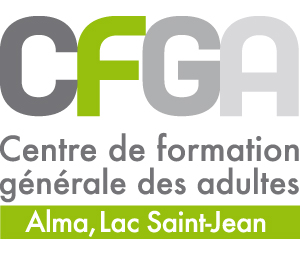 [Speaker Notes: ______________________________________________________________________
______________________________________________________________________
______________________________________________________________________
______________________________________________________________________
______________________________________________________________________
______________________________________________________________________
______________________________________________________________________
______________________________________________________________________
______________________________________________________________________
______________________________________________________________________
______________________________________________________________________
______________________________________________________________________
______________________________________________________________________
______________________________________________________________________]
La formation pratique
Volet : Préparation à l’exercice d’un métier semi-spécialisé
 (min. 375 heures)
Supervision par un enseignant et des techniciens en travaux pratiques
Les techniciens en travaux pratiques sont des travailleurs expérimentés
L’accompagnement permet de :
Favoriser la réussite de nos élèves en milieu de travail
Pallier un manque de temps ou d’expertise de l’employeur
Soutenir l’élève, l’employeur et l’enseignant
Fréquence du suivi : 3 heures aux 2 semaines (en moyenne)
[Speaker Notes: Faciliter la transition vers un milieu de travail
Journée de validation = Deuil
Plateau de travail (Cantine, Cuisine)= Deuil]
PARTENAIRES
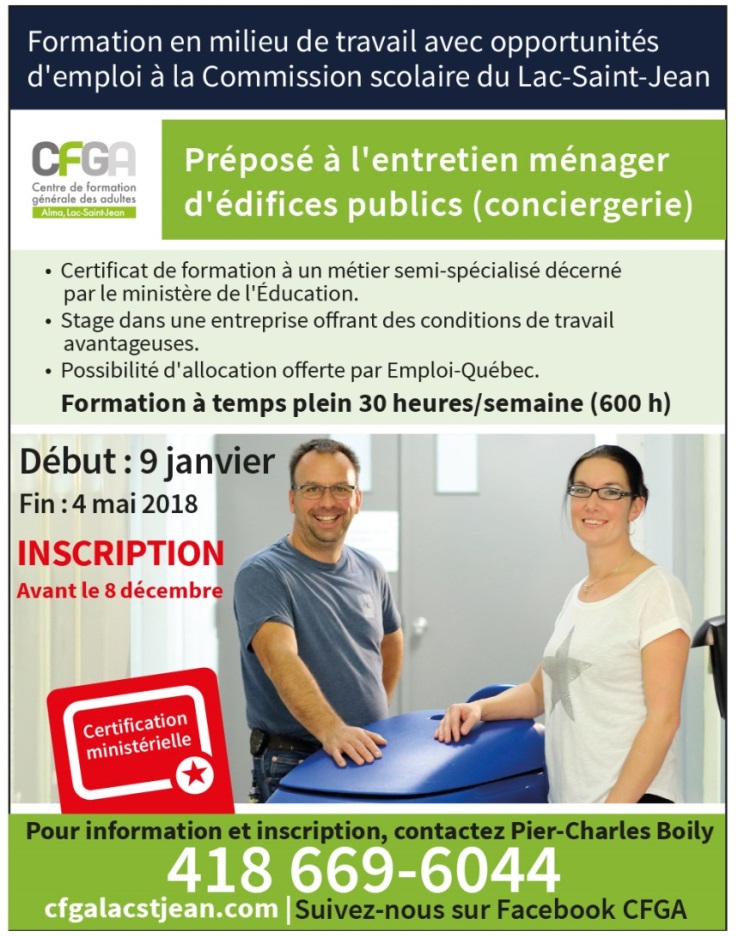 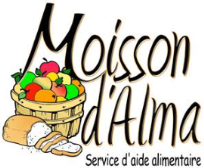 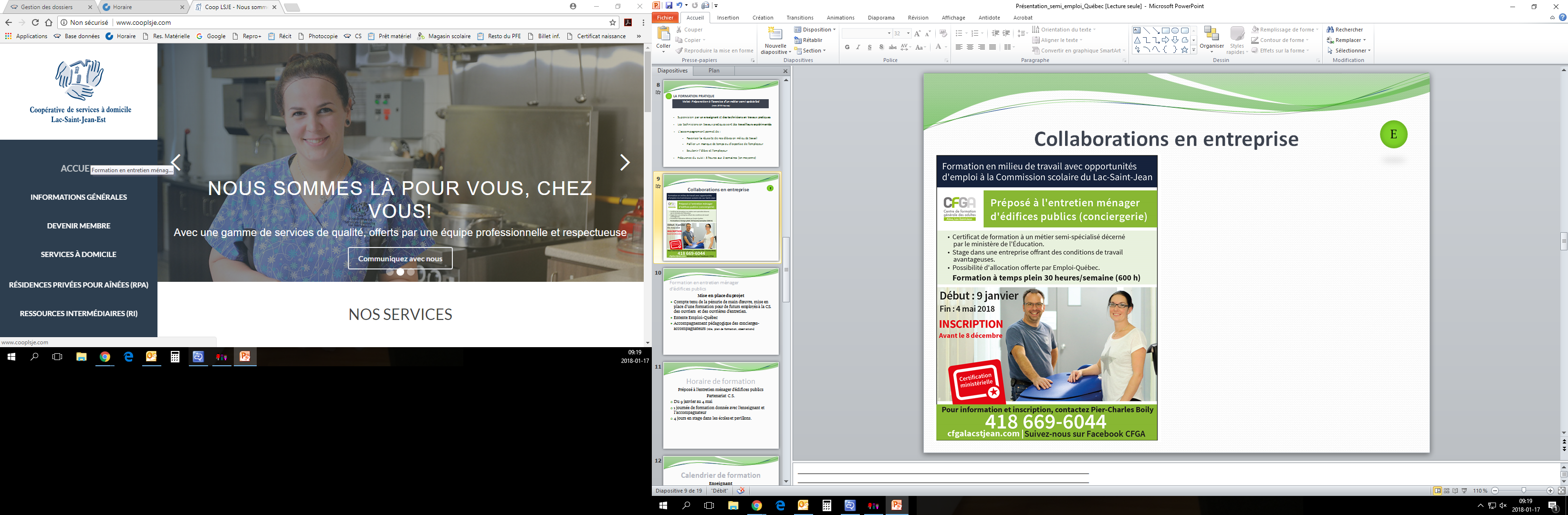 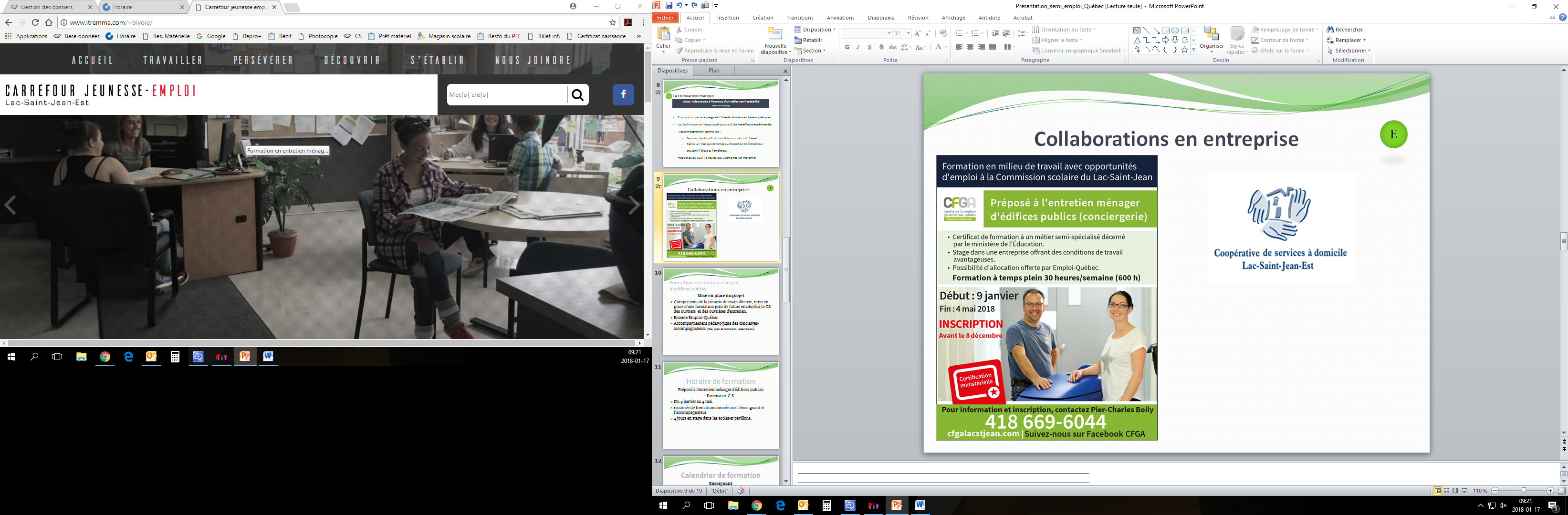 SEMO LAC-SAINT-JEAN
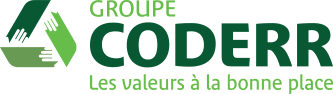 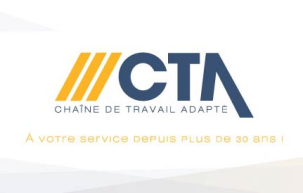 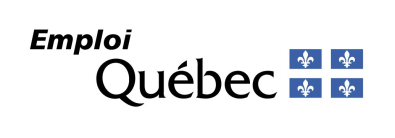 [Speaker Notes: ______________________________________________________________________
______________________________________________________________________
______________________________________________________________________
______________________________________________________________________
______________________________________________________________________
______________________________________________________________________
______________________________________________________________________
______________________________________________________________________
______________________________________________________________________
______________________________________________________________________
______________________________________________________________________
______________________________________________________________________
______________________________________________________________________
______________________________________________________________________]
Formation en entretien ménager d’édifices publics
Mise en place du projet
Compte tenu de la pénurie de main d’œuvre, mise en place d’une formation pour de futurs ouvriers et ouvrières d’entretien à la C.S.
Entente Emploi-Québec
Accompagnement pédagogique des concierges-accompagnateurs (rôle, plan de formation, observations)
Horaire de formation
Préposé à l’entretien ménager d’édifices publics
Partenariat C.S.
Du 9 janvier au 4 mai 
1 journée de formation donnée par  l’enseignant et le technicien en travaux pratiques
4 jours en stage dans les écoles et pavillons.
Calendrier de formation
Enseignant
Ateliers thématiques ( gestions du temps, gestion du stress, interactions au travail, compétences fortes…)
Informatique
Outils de recherche d’emploi
Entrevues d’emploi
75 heures : Initiative au travail
ISP-3020-3
Calendrier de formation
Technicien en travaux pratiques
(avec enseignant)
Agir de façon éthique (mises en situation)
Les produits d’entretien
Matériel et méthodes de travail
Ergonomie au travail
Logiciel propre
Visites ponctuelles dans les écoles
Rôle de L’enseignantdans la formation
Rencontre d’accueil avec le concierge-accompagnateur (contrat, plan de formation, clarification des attentes)
Suivi des stages 
Évaluations en milieu de travail
Aide à l’apprentissage  (2)
Évaluation finale

Présence lors des ateliers donnés par le technicien en travaux pratiques
La personne de référence de la formation
Rôle du technicien en travaux pratiques
Collaboration avec le concierge-accompagnateur en entreprise afin de valider les techniques de travail et attitudes du participant (formation pratique)
Interventions spontanées
Collaboration avec l’enseignant
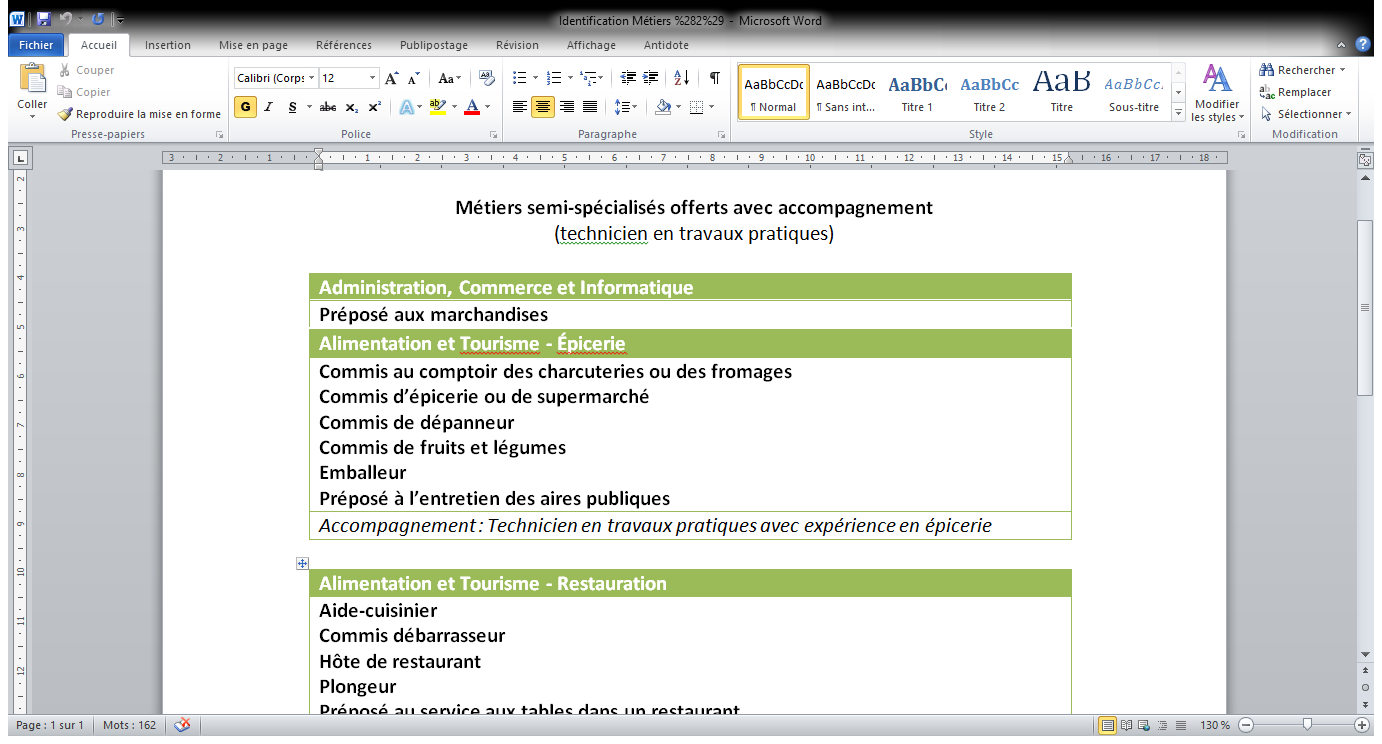 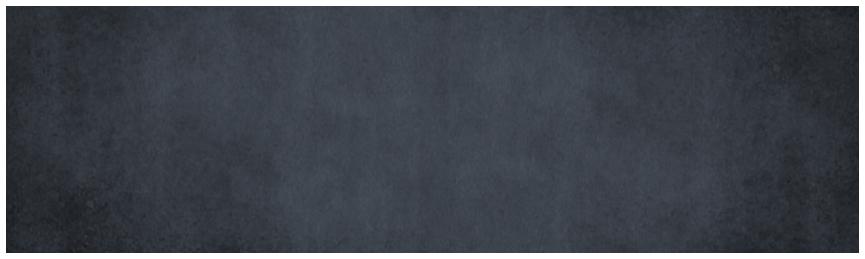 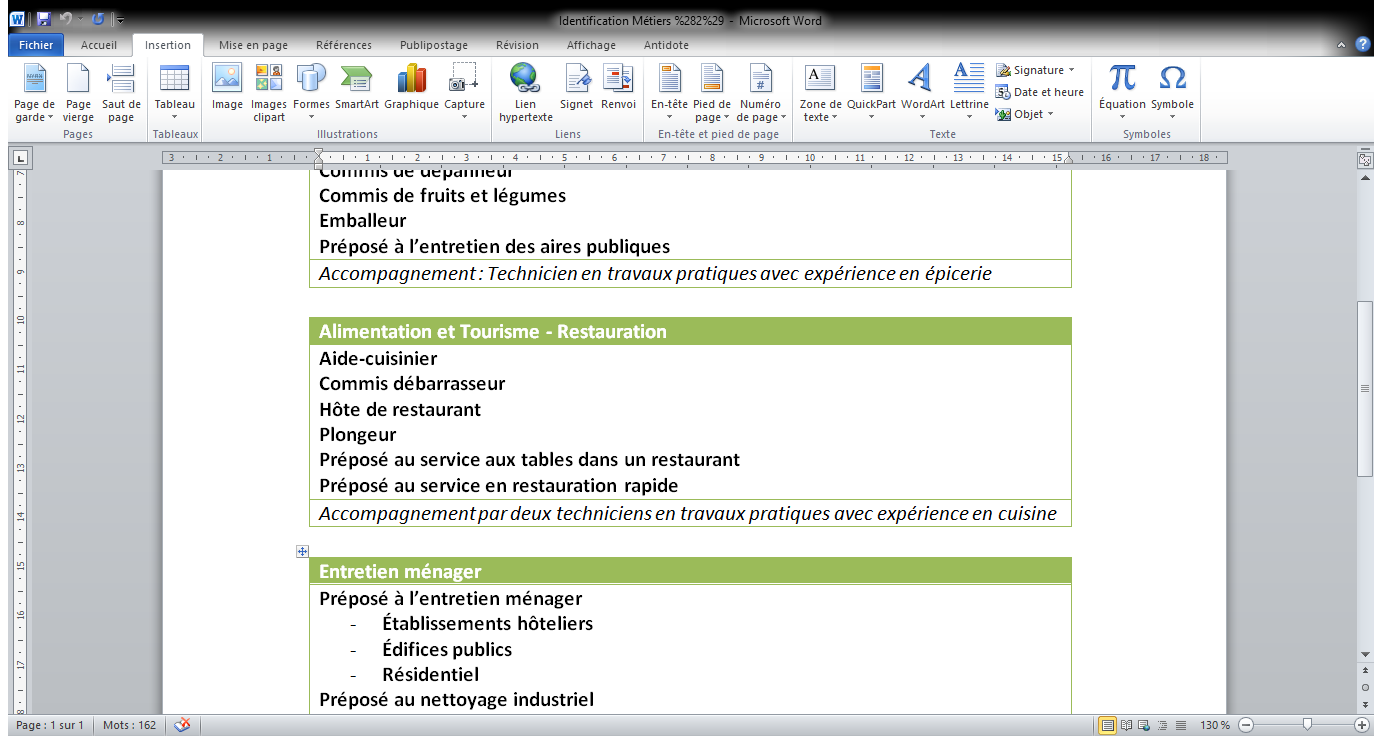 Les métiers semi-spécialisés
Un répertoire « spécialisé »
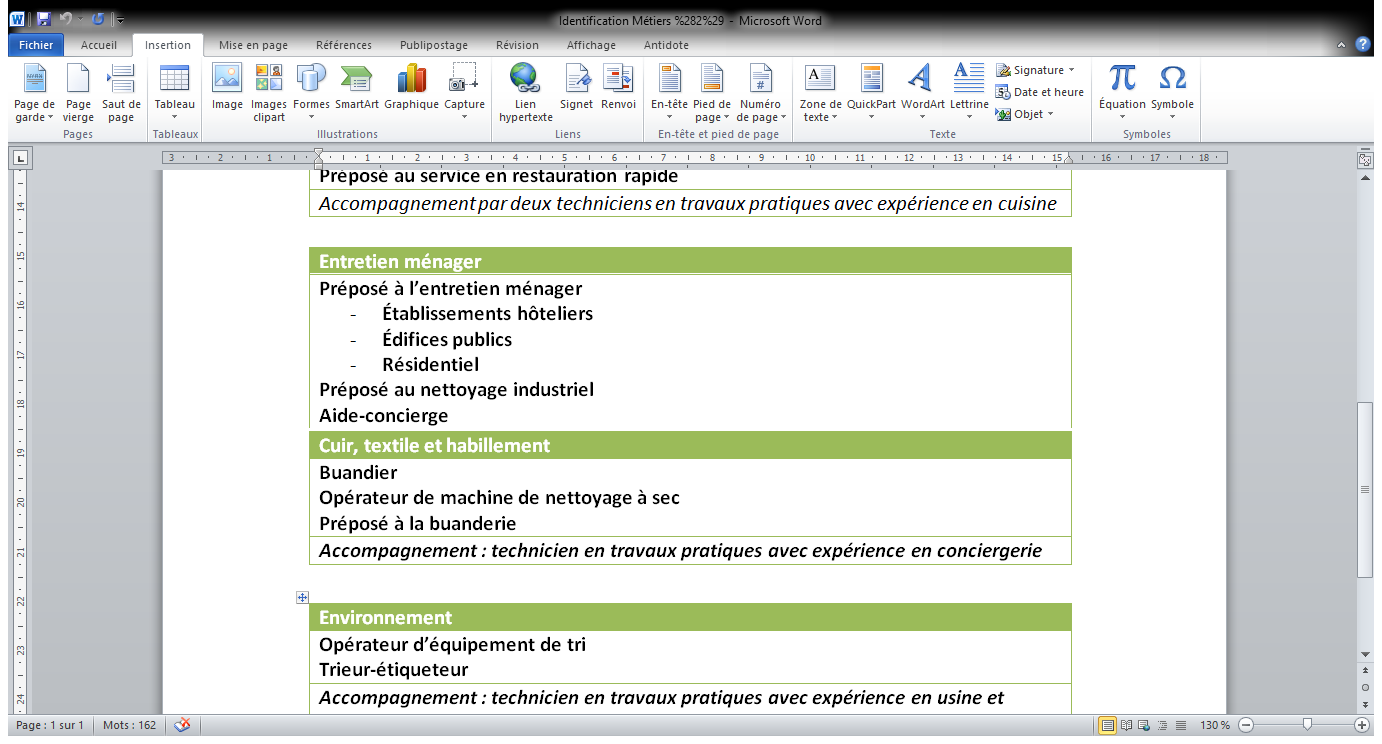 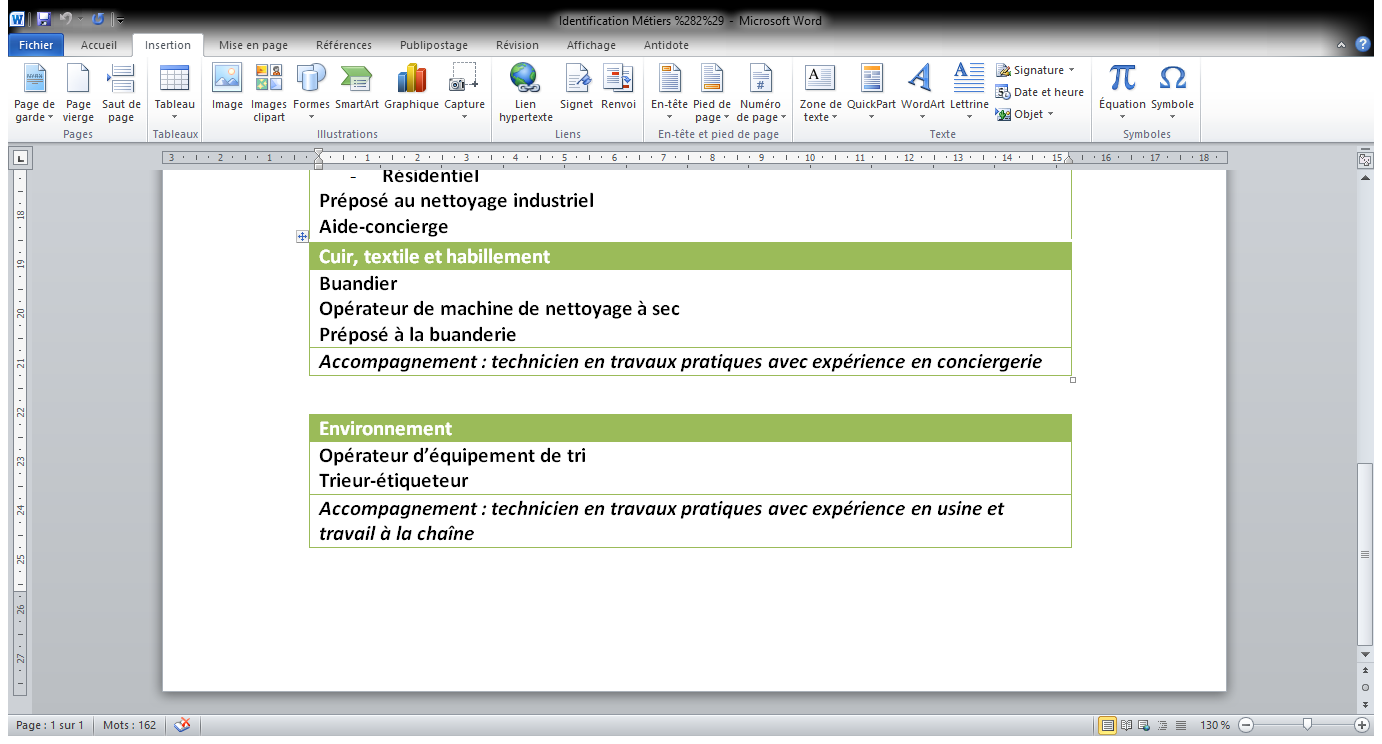 [Speaker Notes: ______________________________________________________________________
______________________________________________________________________
______________________________________________________________________
______________________________________________________________________
______________________________________________________________________
______________________________________________________________________
______________________________________________________________________
______________________________________________________________________
______________________________________________________________________
______________________________________________________________________
______________________________________________________________________
______________________________________________________________________
______________________________________________________________________
______________________________________________________________________]
Tâche de l’agente de développement
Collaboration avec le Service aux entreprises, utilisation de la base de données MAESTRO
Accompagnement pédagogique des techniciens en travaux pratiques
Collaboration avec les enseignants de nos pavillons
Voies d’accès au stage de formation menant à l’exercice d’un métier semi-spécialisé
A
C
B
D
E
F
Adulte en formation de base orientante
Adulte ayant terminé son entrée en formation
Employé au sein d’une entreprise
d’insertion
Nouvel employé
Adulte ayant terminé la démarche ISP en groupe ou en
individualisé
Adulte de Damase ne progresse plus au plan académique
Stage de formation menant à l’exercice d’un métier semi-spécialisé. 
Accompagnement par un enseignant et un technicien en travaux pratiques.
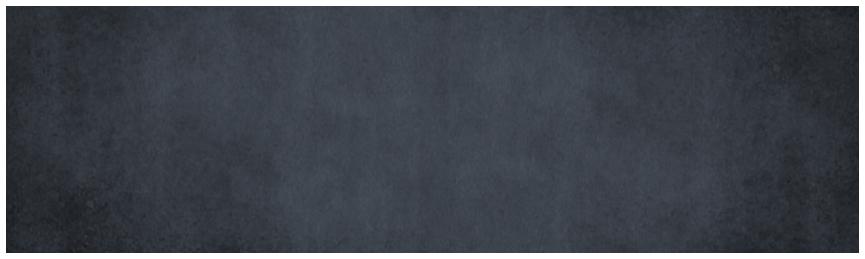 Un travail d’équipe
[Speaker Notes: ______________________________________________________________________
______________________________________________________________________
______________________________________________________________________
______________________________________________________________________
______________________________________________________________________
______________________________________________________________________
______________________________________________________________________
______________________________________________________________________
______________________________________________________________________
______________________________________________________________________
______________________________________________________________________
______________________________________________________________________
______________________________________________________________________
______________________________________________________________________]
?
PÉRIODE DE 
QUESTIONS
[Speaker Notes: ______________________________________________________________________
______________________________________________________________________
______________________________________________________________________
______________________________________________________________________
______________________________________________________________________
______________________________________________________________________
______________________________________________________________________
______________________________________________________________________
______________________________________________________________________
______________________________________________________________________
______________________________________________________________________
______________________________________________________________________
______________________________________________________________________
______________________________________________________________________]
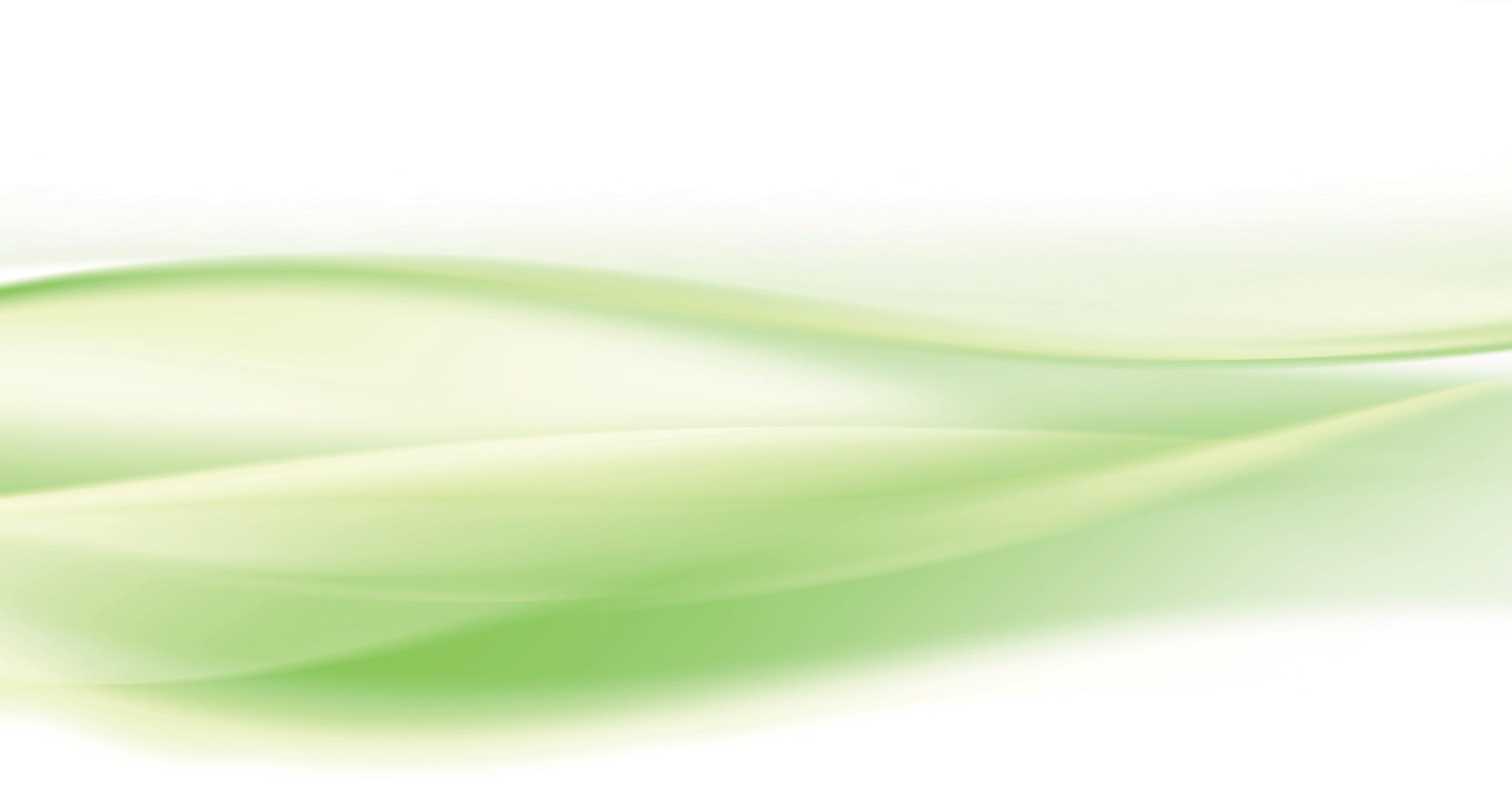 Merci de 
votre attention!
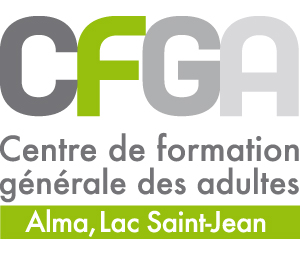 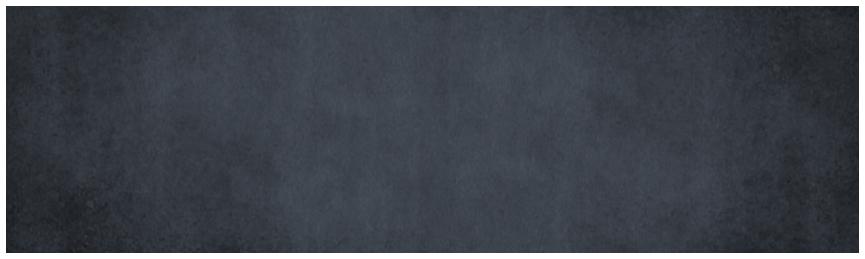 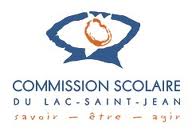 [Speaker Notes: ______________________________________________________________________
______________________________________________________________________
______________________________________________________________________
______________________________________________________________________
______________________________________________________________________
______________________________________________________________________
______________________________________________________________________
______________________________________________________________________
______________________________________________________________________
______________________________________________________________________
______________________________________________________________________
______________________________________________________________________
______________________________________________________________________
______________________________________________________________________]